تم : فارغ التحصیل مهندسی عمران
قالب پاورپوینت مهندسی عمران
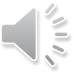 این قالب شامل اسلایدهایی با طراحی زیبا و جذاب، تصاویر بیانی، نمودارها، جداول و فهرست منابع است که به شما کمک می کند تا مفاهیم خود را به طور روان و قابل درک ارائه دهید. همچنین، این قالب حاوی گزینه های ویرایش پذیری است و شما می توانید آن را به صورتی که می خواهید ویرایش کنید.

این قالب شامل اسلایدهایی با طراحی زیبا و جذاب، تصاویر بیانی، نمودارها، جداول و فهرست منابع است که به شما کمک می کند تا مفاهیم خود را به طور روان و قابل درک ارائه دهید. همچنین، این قالب حاوی گزینه های ویرایش پذیری است و شما می توانید آن را به صورتی که می خواهید ویرایش کنید.


این قالب شامل اسلایدهایی با طراحی زیبا و جذاب، تصاویر بیانی، نمودارها، جداول و فهرست منابع است که به شما کمک می کند تا مفاهیم خود را به طور روان و قابل درک ارائه دهید. همچنین، این قالب حاوی گزینه های ویرایش پذیری است و شما می توانید آن را به صورتی که می خواهید ویرایش کنید.
عنوان مطلب
عنوان مطلب
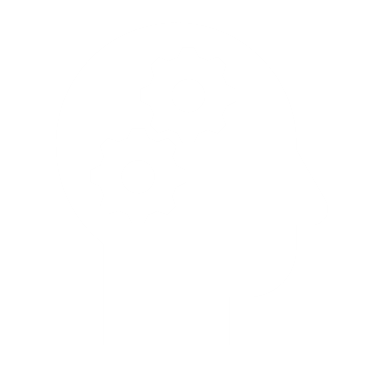 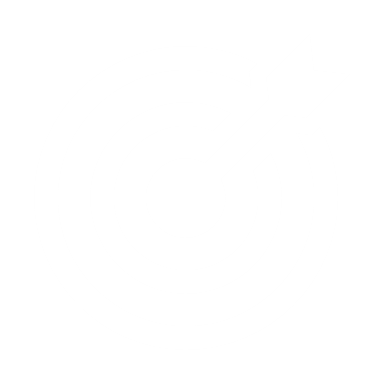 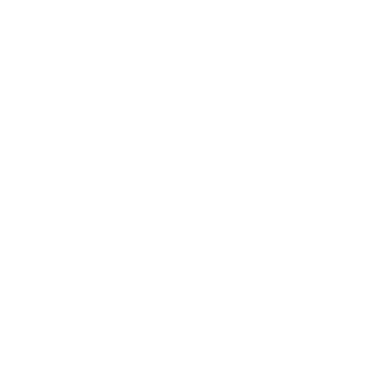 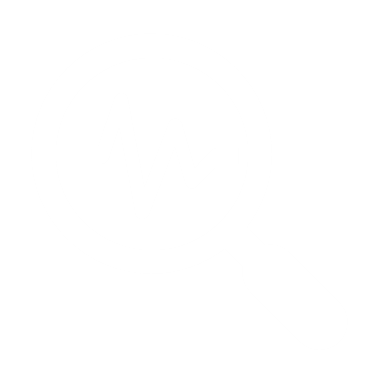 عنوان را وارد کنید
عنوان را وارد کنید
عنوان را وارد کنید
عنوان را وارد کنید
اسلاید متنی را برای پاور خود تنظیم کنید
اسلاید متنی را برای پاور خود تنظیم کنید
اسلاید متنی را برای پاور خود تنظیم کنید
اسلاید متنی را برای پاور خود تنظیم کنید
01
عنوان را وارد کنید
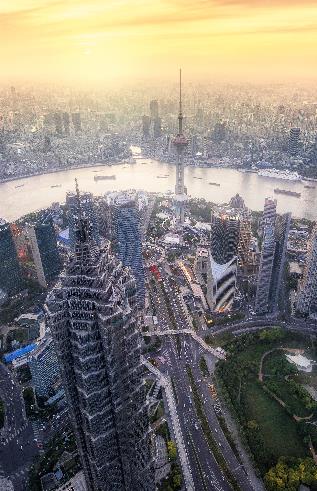 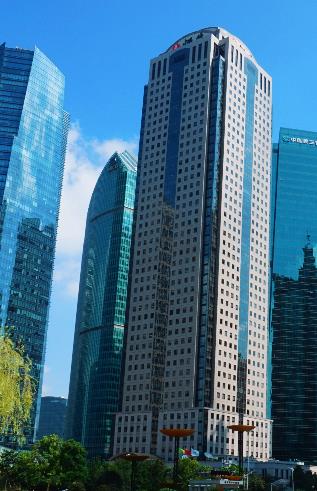 قالب پاورپوینت حرفه ای
قالب پاورپوینت حرفه ای
عنوان را وارد کنید
قالب پاورپوینت حرفه ای ویرایش پذیر، ابزاری است بسیار کاربردی برای دانشجویان، محققان و اساتید که به دنبال ارائه یک پروژه، پایان نامه، تز، پروپوزال یا سمینار هستند. این قالب با طراحی شده است که به صورت حرفه ای و جذاب برای مخاطبان شما باشد و بتوانید مفاهیم خود را به شکل بهتری ارائه دهید.
قالب پاورپوینت حرفه ای ویرایش پذیر، ابزاری است بسیار کاربردی برای دانشجویان، محققان و اساتید که به دنبال ارائه یک پروژه، پایان نامه، تز، پروپوزال یا سمینار هستند. این قالب با طراحی شده است که به صورت حرفه ای و جذاب برای مخاطبان شما باشد و بتوانید مفاهیم خود را به شکل بهتری ارائه دهید.
عنوان را وارد کنید
عنوان را وارد کنید
عنوان را وارد کنید
قالب پاورپوینت حرفه ای ویرایش پذیر، ابزاری است بسیار کاربردی برای دانشجویان، محققان و اساتید که به دنبال ارائه یک پروژه، پایان نامه، تز، پروپوزال یا سمینار هستند. این قالب با طراحی شده است که به صورت حرفه ای و جذاب برای مخاطبان شما باشد و بتوانید مفاهیم خود را به شکل بهتری ارائه دهید.
برای افزودن متن کلیک کنید
قالب پاورپوينت حرفه ای ، قابل ویرایش ، جهت استفاده در جلسات دفاع رساله ، پایان نامه ، پروپوزال و سمینار و .... می باشد.
01
عنوان را وارد کنید
برای افزودن متن کلیک کنید
قالب پاورپوينت حرفه ای ، قابل ویرایش ، جهت استفاده در جلسات دفاع رساله ، پایان نامه ، پروپوزال و سمینار و .... می باشد.
02
عنوان را وارد کنید
برای افزودن متن کلیک کنید
قالب پاورپوينت حرفه ای ، قابل ویرایش ، جهت استفاده در جلسات دفاع رساله ، پایان نامه ، پروپوزال و سمینار و .... می باشد.
03
عنوان را وارد کنید
برای افزودن متن کلیک کنید
قالب پاورپوينت حرفه ای ، قابل ویرایش ، جهت استفاده در جلسات دفاع رساله ، پایان نامه ، پروپوزال و سمینار و .... می باشد.
04
عنوان را وارد کنید
این قالب شامل اسلایدهایی با طراحی زیبا و جذاب، تصاویر بیانی، نمودارها، جداول و فهرست منابع است که به شما کمک می کند تا مفاهیم خود را به طور روان و قابل درک ارائه دهید. همچنین، این قالب حاوی گزینه های ویرایش پذیری است و شما می توانید آن را به صورتی که می خواهید ویرایش کنید.
عنوان را وارد کنید
عنوان را وارد کنید
عنوان را وارد کنید
محتوای جایگزین را وارد کنید
محتوای جایگزین را وارد کنید
عنوان را وارد کنید
عنوان را وارد کنید
عنوان را وارد کنید
محتوای جایگزین را وارد کنید
محتوای جایگزین را وارد کنید
عنوان را وارد کنید
عنوان را وارد کنید
عنوان را وارد کنید
محتوای جایگزین را وارد کنید
محتوای جایگزین را وارد کنید
عنوان را وارد کنید
قالب پاورپوینت حرفه ای ویرایش پذیر، ابزاری است بسیار کاربردی برای دانشجویان، محققان و اساتید که به دنبال ارائه یک پروژه، پایان نامه، تز، پروپوزال یا سمینار هستند. این قالب با طراحی شده است که به صورت حرفه ای و جذاب برای مخاطبان شما باشد و بتوانید مفاهیم خود را به شکل بهتری ارائه دهید.
عنوان را وارد کنید
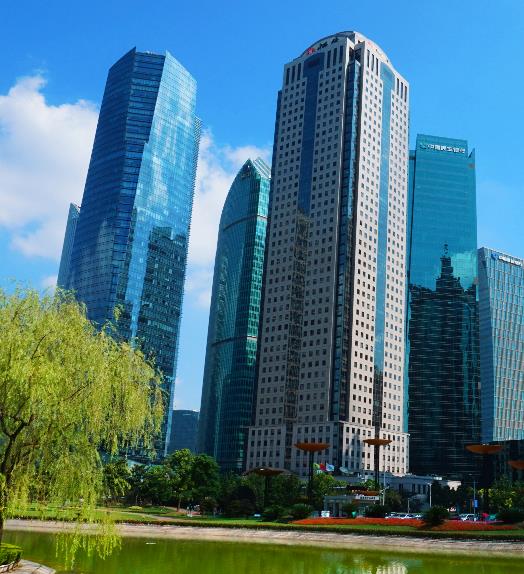 01
محتوای جایگزین را وارد کنید
عنوان را وارد کنید
عنوان را وارد کنید
02
محتوای جایگزین را وارد کنید
عنوان را وارد کنید
03
عنوان را وارد کنید
محتوای جایگزین را وارد کنید
عنوان را وارد کنید
04
عنوان را وارد کنید
محتوای جایگزین را وارد کنید
عنوان را وارد کنید
قالب پاورپوینت حرفه ای ویرایش پذیر، ابزاری است بسیار کاربردی برای دانشجویان، محققان و اساتید که به دنبال ارائه یک پروژه، پایان نامه، تز، پروپوزال یا سمینار هستند. این قالب با طراحی شده است که به صورت حرفه ای و جذاب برای مخاطبان شما باشد و بتوانید مفاهیم خود را به شکل بهتری ارائه دهید.
02
عنوان را وارد کنید
عنوان را وارد کنید
عنوان را وارد کنید
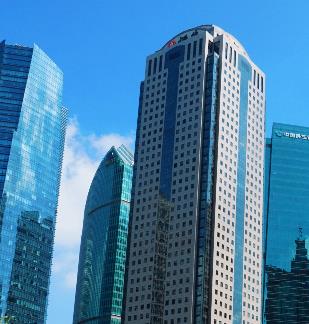 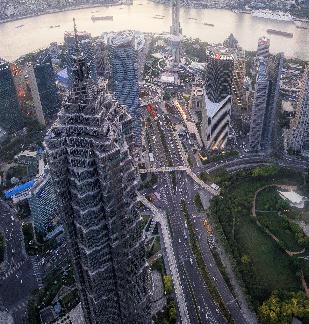 این قالب شامل اسلایدهایی با طراحی زیبا و جذاب، تصاویر بیانی، نمودارها، جداول و فهرست منابع است که به شما کمک می کند تا مفاهیم خود را به طور روان و قابل درک ارائه دهید. همچنین، این قالب حاوی گزینه های ویرایش پذیری است و شما می توانید آن را به صورتی که می خواهید ویرایش کنید.
این قالب شامل اسلایدهایی با طراحی زیبا و جذاب، تصاویر بیانی، نمودارها، جداول و فهرست منابع است که به شما کمک می کند تا مفاهیم خود را به طور روان و قابل درک ارائه دهید. همچنین، این قالب حاوی گزینه های ویرایش پذیری است و شما می توانید آن را به صورتی که می خواهید ویرایش کنید.
عنوان را وارد کنید
عنوان را وارد کنید
عنوان را وارد کنید
عنوان را وارد کنید
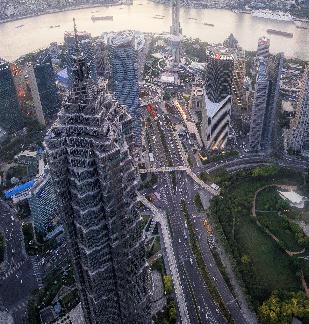 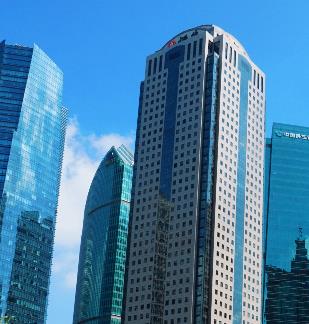 عنوان را وارد کنید
عنوان را وارد کنید
عنوان را وارد کنید
عنوان را وارد کنید
90%
70%
60%
عنوان را وارد کنید
عنوان را وارد کنید
عنوان را وارد کنید
عنوان را وارد کنید
عنوان را وارد کنید
50%
عنوان را وارد کنید
جایگزینی را وارد کنید
جایگزینی را وارد کنید
جایگزینی را وارد کنید
جایگزینی را وارد کنید
جایگزینی را وارد کنید
20%
عنوان را وارد کنید
عنوان را وارد کنید
عنوان را وارد کنید
این قالب شامل اسلایدهایی با طراحی زیبا و جذاب، تصاویر بیانی، نمودارها، جداول و فهرست منابع است که به شما کمک می کند تا مفاهیم خود را به طور روان و قابل درک ارائه دهید. همچنین، این قالب حاوی گزینه های ویرایش پذیری است و شما می توانید آن را به صورتی که می خواهید ویرایش کنید.
عنوان را وارد کنید
برای وارد کردن عنوان کلیک کنید
عنوان را وارد کنید
15
عنوان را وارد کنید
برای وارد کردن عنوان کلیک کنید
23
32
45
55
عنوان را وارد کنید
عنوان را وارد کنید
برای وارد کردن عنوان کلیک کنید
عنوان را وارد کنید
عنوان را وارد کنید
قالب پاورپوینت حرفه ای ویرایش پذیر، ابزاری است بسیار کاربردی برای دانشجویان، محققان و اساتید که به دنبال ارائه یک پروژه، پایان نامه، تز، پروپوزال یا سمینار هستند. این قالب با طراحی شده است که به صورت حرفه ای و جذاب برای مخاطبان شما باشد و بتوانید مفاهیم خود را به شکل بهتری ارائه دهید.
عنوان اضافه کنید
عنوان اضافه کنید
قالب پاورپوينت حرفه ای ، قابل ویرایش ، جهت استفاده در جلسات دفاع رساله ، پایان نامه ، پروپوزال و سمینار و .... می باشد.
قالب پاورپوينت حرفه ای ، قابل ویرایش ، جهت استفاده در جلسات دفاع رساله ، پایان نامه ، پروپوزال و سمینار و .... می باشد.
عنوان را وارد کنید
عنوان اضافه کنید
عنوان اضافه کنید
عنوان را وارد کنید
قالب پاورپوينت حرفه ای ، قابل ویرایش ، جهت استفاده در جلسات دفاع رساله ، پایان نامه ، پروپوزال و سمینار و .... می باشد.
قالب پاورپوينت حرفه ای ، قابل ویرایش ، جهت استفاده در جلسات دفاع رساله ، پایان نامه ، پروپوزال و سمینار و .... می باشد.
عنوان را وارد کنید
عنوان اضافه کنید
عنوان اضافه کنید
قالب پاورپوينت حرفه ای ، قابل ویرایش ، جهت استفاده در جلسات دفاع رساله ، پایان نامه ، پروپوزال و سمینار و .... می باشد.
قالب پاورپوينت حرفه ای ، قابل ویرایش ، جهت استفاده در جلسات دفاع رساله ، پایان نامه ، پروپوزال و سمینار و .... می باشد.
عنوان را وارد کنید
عنوان را وارد کنید
این قالب شامل اسلایدهایی با طراحی زیبا و جذاب، تصاویر بیانی، نمودارها، جداول و فهرست منابع است که به شما کمک می کند تا مفاهیم خود را به طور روان و قابل درک ارائه دهید. همچنین، این قالب حاوی گزینه های ویرایش پذیری است و شما می توانید آن را به صورتی که می خواهید ویرایش کنید.
03
عنوان را وارد کنید
عنوان را وارد کنید
عنوان را وارد کنید
عنوان را وارد کنید
محتوای جایگزین را وارد کنید مطلب

محتوای جایگزین را وارد کنید مطلب
محتوای جایگزین را وارد کنید مطلب

محتوای جایگزین را وارد کنید مطلب
محتوای جایگزین را وارد کنید مطلب

محتوای جایگزین را وارد کنید مطلب
عنوان را وارد کنید
عنوان را وارد کنید
عنوان را وارد کنید
عنوان را وارد کنید
این قالب شامل اسلایدهایی با طراحی زیبا و جذاب، تصاویر بیانی، نمودارها، جداول و فهرست منابع است که به شما کمک می کند تا مفاهیم خود را به طور روان و قابل درک ارائه دهید. همچنین، این قالب حاوی گزینه های ویرایش پذیری است و شما می توانید آن را به صورتی که می خواهید ویرایش کنید.
عنوان را وارد کنید
عنوان را وارد کنید
عنوان را وارد کنید
عنوان را وارد کنید
عنوان را وارد کنید
اسلاید متنی را برای پاور خود تنظیم کنید
اسلاید متنی را برای پاور خود تنظیم کنید
اسلاید متنی را برای پاور خود تنظیم کنید
اسلاید متنی را برای پاور خود تنظیم کنید
عنوان را وارد کنید
عنوان را وارد کنید
عنوان را وارد کنید
قالب پاورپوینت حرفه ای ویرایش پذیر، ابزاری است بسیار کاربردی برای دانشجویان، محققان و اساتید که به دنبال ارائه یک پروژه، پایان نامه، تز، پروپوزال یا سمینار هستند. این قالب با طراحی شده است که به صورت حرفه ای و جذاب برای مخاطبان شما باشد و بتوانید مفاهیم خود را به شکل بهتری ارائه دهید.
عنوان را وارد کنید
برای وارد کردن عنوان کلیک کنید
عنوان را وارد کنید
عنوان را وارد کنید
عنوان را وارد کنید
برای وارد کردن عنوان کلیک کنید
عنوان را وارد کنید
عنوان را وارد کنید
برای وارد کردن عنوان کلیک کنید
عنوان را وارد کنید
محتوا را وارد کنید
محتوا را وارد کنید
عنوان را وارد کنید
این قالب شامل اسلایدهایی با طراحی زیبا و جذاب، تصاویر بیانی، نمودارها، جداول و فهرست منابع است که به شما کمک می کند تا مفاهیم خود را به طور روان و قابل درک ارائه دهید. همچنین، این قالب حاوی گزینه های ویرایش پذیری است و شما می توانید آن را به صورتی که می خواهید ویرایش کنید.
این قالب شامل اسلایدهایی با طراحی زیبا و جذاب، تصاویر بیانی، نمودارها، جداول و فهرست منابع است که به شما کمک می کند تا مفاهیم خود را به طور روان و قابل درک ارائه دهید. همچنین، این قالب حاوی گزینه های ویرایش پذیری است و شما می توانید آن را به صورتی که می خواهید ویرایش کنید.
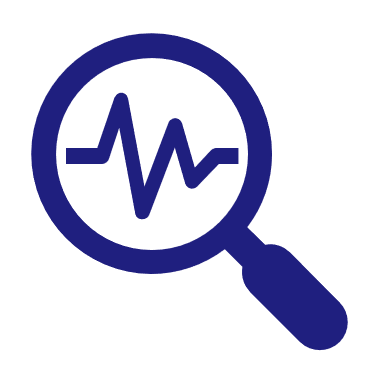 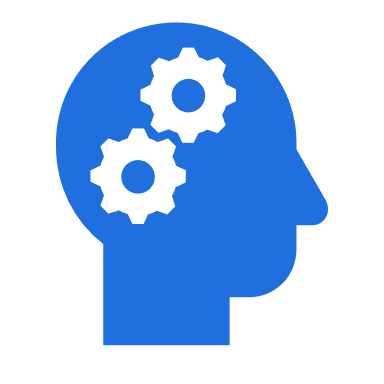 عنوان را وارد کنید
محتوا را وارد کنید
محتوا را وارد کنید
این قالب شامل اسلایدهایی با طراحی زیبا و جذاب، تصاویر بیانی، نمودارها، جداول و فهرست منابع است که به شما کمک می کند تا مفاهیم خود را به طور روان و قابل درک ارائه دهید. همچنین، این قالب حاوی گزینه های ویرایش پذیری است و شما می توانید آن را به صورتی که می خواهید ویرایش کنید.
این قالب شامل اسلایدهایی با طراحی زیبا و جذاب، تصاویر بیانی، نمودارها، جداول و فهرست منابع است که به شما کمک می کند تا مفاهیم خود را به طور روان و قابل درک ارائه دهید. همچنین، این قالب حاوی گزینه های ویرایش پذیری است و شما می توانید آن را به صورتی که می خواهید ویرایش کنید.
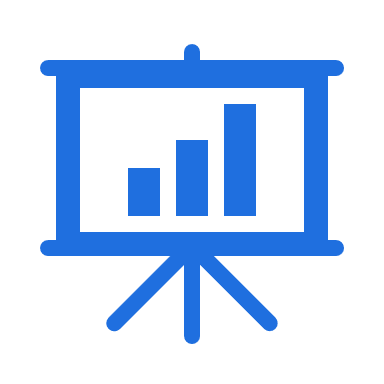 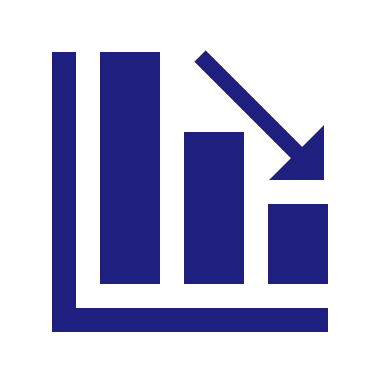 عنوان را وارد کنید
عنوان را وارد کنید
04
عنوان را وارد کنید
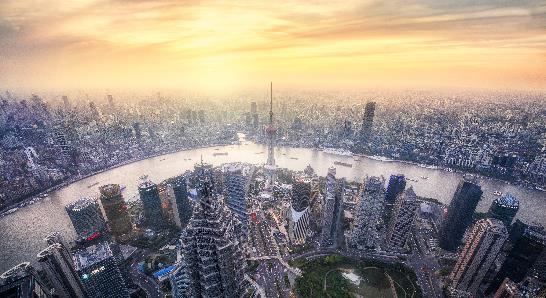 مطلب02
مطلب01
عنوان را وارد کنید
قالب پاورپوینت حرفه ای ویرایش پذیر، ابزاری است بسیار کاربردی برای دانشجویان، محققان و اساتید که به دنبال ارائه یک پروژه، پایان نامه، تز، پروپوزال یا سمینار هستند. این قالب با طراحی شده است که به صورت حرفه ای و جذاب برای مخاطبان شما باشد و بتوانید مفاهیم خود را به شکل بهتری ارائه دهید.
قالب پاورپوینت حرفه ای ویرایش پذیر، ابزاری است بسیار کاربردی برای دانشجویان، محققان و اساتید که به دنبال ارائه یک پروژه، پایان نامه، تز، پروپوزال یا سمینار هستند. این قالب با طراحی شده است که به صورت حرفه ای و جذاب برای مخاطبان شما باشد و بتوانید مفاهیم خود را به شکل بهتری ارائه دهید.
عنوان را وارد کنید
عنوان را وارد کنید
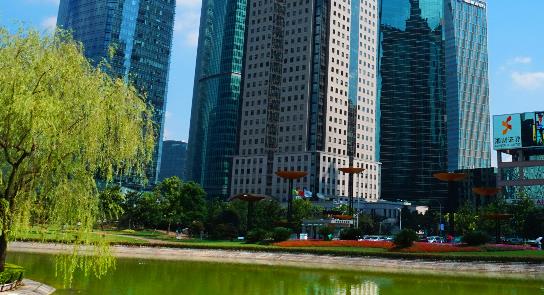 عنوان را وارد کنید
زیرنویس
زیرنویس
عنوان را وارد کنید
مورد جایگزین را وارد کنید برای افزودن کلیک کنید
مورد جایگزین را وارد کنید برای افزودن کلیک کنید
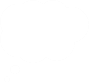 عنوان را وارد کنید
عنوان را وارد کنید
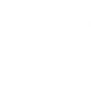 عنوان را وارد کنید
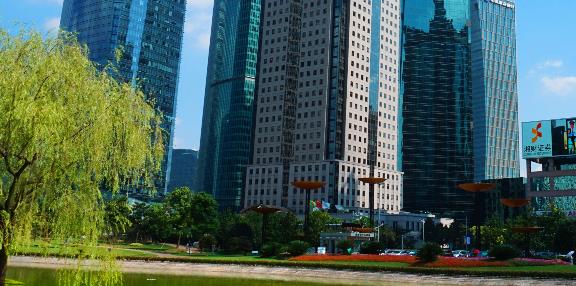 قالب پاورپوينت حرفه ای ، قابل ویرایش ، جهت استفاده در جلسات دفاع رساله ، پایان نامه ، پروپوزال و سمینار و .... می باشد.
……
قالب پاورپوينت حرفه ای ، قابل ویرایش ، جهت استفاده در جلسات دفاع رساله ، پایان نامه ، پروپوزال و سمینار و .... می باشد.
……
عنوان را وارد کنید
عنوان محتوا
عنوان محتوا
عنوان را وارد کنید
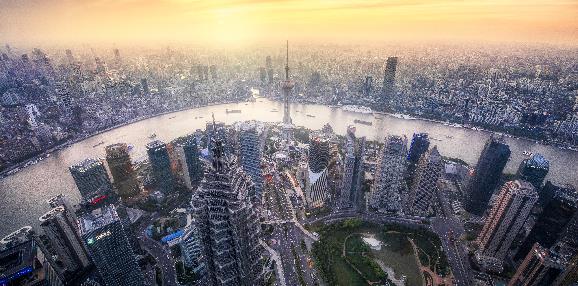 عنوان را وارد کنید
عنوان را وارد کنید
این قالب شامل اسلایدهایی با طراحی زیبا و جذاب، تصاویر بیانی، نمودارها، جداول و فهرست منابع است که به شما کمک می کند تا مفاهیم خود را به طور روان و قابل درک ارائه دهید. همچنین، این قالب حاوی گزینه های ویرایش پذیری است و شما می توانید آن را به صورتی که می خواهید ویرایش کنید.
01
02
عنوان را وارد کنید
03
04
عنوان را وارد کنید
محتوا را وارد کنید
محتوا را وارد کنید
محتوا را وارد کنید
محتوا را وارد کنید
محتوا را وارد کنید
محتوا را وارد کنید
قالب پاورپوينت حرفه ای ، قابل ویرایش ، جهت استفاده در جلسات دفاع رساله ، پایان نامه ، پروپوزال و سمینار و .... می باشد.
قالب پاورپوينت حرفه ای ، قابل ویرایش ، جهت استفاده در جلسات دفاع رساله ، پایان نامه ، پروپوزال و سمینار و .... می باشد.
قالب پاورپوينت حرفه ای ، قابل ویرایش ، جهت استفاده در جلسات دفاع رساله ، پایان نامه ، پروپوزال و سمینار و .... می باشد.
اسلاید متنی را برای پاور خود تنظیم کنید
اسلاید متنی را برای پاور خود تنظیم کنید
اسلاید متنی را برای پاور خود تنظیم کنید
عنوان را وارد کنید
05
06
عنوان را وارد کنید
با تشکر از شما دوستان عزیز... !
· پاسخ فارغ التحصیلی ·
اسلاید متنی
اسلاید متنی
مجموعه آیکون های کاملاً قابل ویرایش: A
مجموعه آیکون های کاملاً قابل ویرایش: B
مجموعه آیکون های کاملاً قابل ویرایش: C
از منابع گرافیکی قابل ویرایش ما استفاده کنید...
شما به راحتی می توانید اندازه این منابع را بدون از دست دادن کیفیت تغییر دهید. برای تغییر رنگ، کافی است منبع را از حالت گروه خارج کنید و روی شی ای که می خواهید تغییر دهید کلیک کنید. سپس روی سطل رنگ کلیک کرده و رنگ مورد نظر خود را انتخاب کنید. وقتی کارتان تمام شد، منبع را دوباره گروه بندی کنید.
اینفوگرافیک ممتاز
متن 2
متن 3
متن 1
قالب پاورپوینت قابل ویرایش می باشد
قالب پاورپوینت قابل ویرایش می باشد
عنوان را اینجا اضافه کنید
2016
2017
2018
2019
2020
قالب پاورپوینت قابل ویرایش می باشد
قالب پاورپوینت قابل ویرایش می باشد
قالب پاورپوینت قابل ویرایش می باشد
متن 4
متن 5
متن 6
اینفوگرافیک ممتاز
75%
قالب پاورپوینت قابل ویرایش می باشد
75%
قالب پاورپوینت قابل ویرایش می باشد
عنوان 1
قالب پاورپوینت قابل ویرایش می باشد
قالب پاورپوینت قابل ویرایش می باشد
انواع جدولها و نمودارها:
جدولهای و نمودار
FEBRUARY
JANUARY
MARCH
APRIL
PHASE 1
Task 1
FEBRUARY
MARCH
APRIL
MAY
JUNE
JANUARY
Task 2
PHASE 1
Task 1
Task 2
PHASE 2
Task 1
Task 2
انواع نمودارهای خلاقانه:
انواع نمودارهای خلاقانه:
نمادها
مجموعه آیکون های اجتماعی
نمادهای برتر
اهداف و نتایج
نمادهای برتر
عناصر اینفوگرافیک